Муниципальное учреждение Центр психолого-педагогической, медицинской и социальной помощи 
«Доверие»
г. Ярославль, ул.Пионерская,д.19тел./факс: (4852) 55-50-64 centr-doverie.edu.yar.rumoucentredoverie@mail.ru
Специфика сопровождения семей 
с родственной опекой.
(На примере службы сопровождения опекунов / попечителей «Содействие» МУ центр «Доверие»).
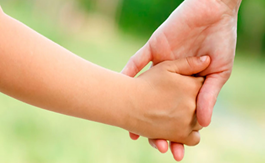 Социальный педагог  Киямова И.А.
В 2023 году в ССО «Содействие» передано 550 замещающих семей
Большой процент приёмных семей с 
родственной опекой.
Специфика сопровождения семей с родственной опекой
Вынужденное родительство. 

Травматический опыт детей и опекунов. 

Недостаточное представление об особенностях воспитания несовершеннолетних, оставшихся без попечения родителей (связи с тем, что не проходят программу подготовки кандидатов в замещающие родители).

Закрытость семьи.
Коррекционно-развивающая программа сопровождения замещающих семей с родственной опекой «За руку с семьей»
Количество занятий: 21 
Время: 2 академических часа 1 раз в неделю.
Основные блоки программы
Организационный
Информационный
Коррекция травматического опыта членов замещающей семьи
 Создание системы социального  взаимодействия и поддержки.
Организационный блок
Создание условий для эффективной реализации программы.
ЦЕЛЬ
Снять эмоциональное напряжение
Познакомить участников группы
Выявить актуальную ситуацию
ЗАДАЧИ
Снижение эмоционального напряжения
Знакомство участников группы
Определение актуальной ситуации
ОЖИДАЕМЫЕ РЕЗУЛЬТАТЫ
Организационный блок
Знакомство, порядок встреч, правила работы группы, диагностика.
Завершение работы группы, подведение итогов, диагностика.
Информационный блок
Повышение информированности об особенностях воспитания несовершеннолетних в замещающих семьях
ЦЕЛЬ
Расширить представления о взаимодействии в замещающей семье
Сформировать систему знаний  об особенностях воспитания несовершеннолетних в замещающей семье
ЗАДАЧИ
Расширение представления о взаимодействии в замещающей семье
Сформировонность системы знаний  об особенностях воспитания несовершеннолетних в замещающей семье
ОЖИДАЕМЫЕ РЕЗУЛЬТАТЫ
Информационный блок
Потребности развития приемного ребенка.
Возрастные особенности детей 0-3 лет.
Возрастные особенности детей 3-7 лет.
Возрастные особенности детей 7-10 лет.
Возрастные особенности детей 10-14 лет.
Возрастные особенности детей 14-18 лет.
Половое воспитание и личная безопасность
Коррекция травматического опыта членов замещающей семьи
Коррекция травматического опыта членов замещающей семьи
ЦЕЛЬ
Повысить информированность о травматическом опыте 
Развить умения выявлять признаки травматического опыта
Обучить навыкам помощи и самопомощи
ЗАДАЧИ
Повышение информированности о травматическом опыте 
Умение выявлять признаки травматического опыта
Сформированность навыков помощи и самопомощи
ОЖИДАЕМЫЕ РЕЗУЛЬТАТЫ
Коррекция травматического опыта членов замещающей семьи
Мотивы приемы ребенка в замещающую семью.
Горе и утрата в замещающей семье.
Последствия от разрыва с кровными родственниками/ нарушение привязанности.
«Трудное» поведение: агрессия/ аутоагрессия
«Трудное» поведение: воровство, ложь
«Трудное» поведение: сексуализированное поведение
Эмоциональное выгорание замещающего родителя: признаки, этапы, методы профилактики.
История семьи. Как говорить с ребенком.
Создание системы социального взаимодействия и поддержки
Формирование системы социального взаимодействия и поддержки
ЦЕЛЬ
Обучить опекунов выстраивать взаимодействия с социальными институтами
Развить навыки конструктивного общения с кровными родственниками несовершеннолетних
Повысить  готовность к социальному взаимодействию
ЗАДАЧИ
Взаимодействие с социальными институтами
Конструктивное общение с кровными родственниками несовершеннолетних
Готовность к социальному взаимодействию
ОЖИДАЕМЫЕ РЕЗУЛЬТАТЫ
Создание системы социального взаимодействия и поддержки
Взаимодействие с социальными службами (ООиП, КДНиЗП, ПМПК, детские сады, школы).
Взаимодействие с кровными родственниками.
Юридические аспекты жизни замещающей семьи.
Помощь в профессиональной ориентации несовершеннолетних.
Форма работы
Лекции
Семинары
ГРУПОВЫЕ ЗАНЯТИЯ
Тренинги
Круглый стол
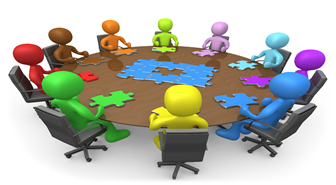 Мастер-классы
Повышение эффективности функционирования приемной семьи.
Снижение уровня беспомощности в сложной ситуации.
Формирование адекватных воспитательных стратегий.
Ожидаемые результаты программы
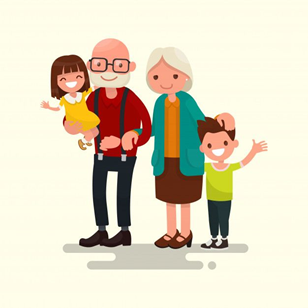 Служба сопровождения опекунов (попечителей) несовершеннолетних лиц «Содействие» 
МУ центра «Доверие»

Мы всегда рядом.
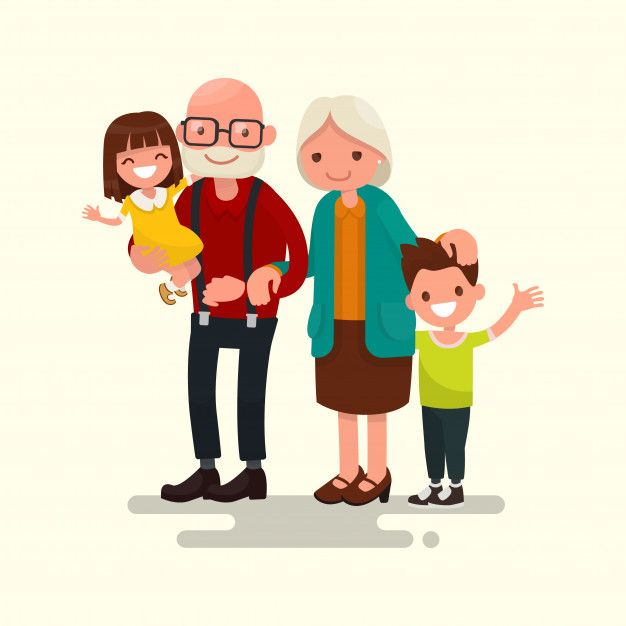 г. Ярославль, ул.Пионерская,д.19тел./факс: (4852) 55-50-64 
centr-doverie.edu.yar.ru
moucentredoverie@mail.ru